PA Health and Physical Education PreK-12 Knowledge and Skills-Based Outcomes
Presentation by:
PA Health and Physical Education Program Improvement Committee
Objectives for Trainings
Outcomes Brief History
Process began in January of 2016
Draft of Outcomes was developed by 2017
Group Reviews of Outcomes - edits, spelling, grammar, etc.
Invited State Agencies to review H/PE outcomes
Reviewed comments/suggestions from state department reviews
Reviewed by professionals throughout the state
Added additional content, especially for health, to include mandated  and current topics
Jeff
Tried to Accomplish the Following:
Jeff
PIC Trainings and Resources
Prerequisite
PDE SAS Webinar
HPED Outcomes 101
Training Opportunities
Training Modules (Higher Ed/Administrators/PreK-12)
Understanding the Outcomes
Curriculum Mapping/Development
Assessment Development
Follow-up webinars (as needed)
Resources
Assessment Toolkits
Lesson Plan Template
Curriculum Materials
Jeff
Terms to Remember
Health and Physical Education Benchmarks
Learning outcomes for content and skills are listed for each grade but students are required to demonstrate the skills at each benchmark in 3rd, 6th, 9th, and 12th grades
Note for future, especially for Health education, since Health is not taught at every level especially for the elementary level, the outcomes need to be tied into other subject areas…. i.e., literature, language arts, science, etc.
Cindy
Health Education Changes
Added additional content (for health: Mental health, COVID-19, organ tissue donation awareness, food allergies, diabetes, Lyme disease, suicide prevention, vaping/ E-Cigarettes/Juuling, Lead poisoning, CPR, etc.)
Shift from content to developmentally age-appropriate life-long skills
Cindy
Health Education
Health Knowledge and Skills-Based Outcomes:
#1 Core Concepts 
#2-8 Health-Literacy Skills
Benchmarks 3, 6, 9, and 12 

Planned outcomes for every grade level 

Easy to follow the progression of outcomes from grade-to-grade
Content and Health Literacy Skills
Health Education Outcomes
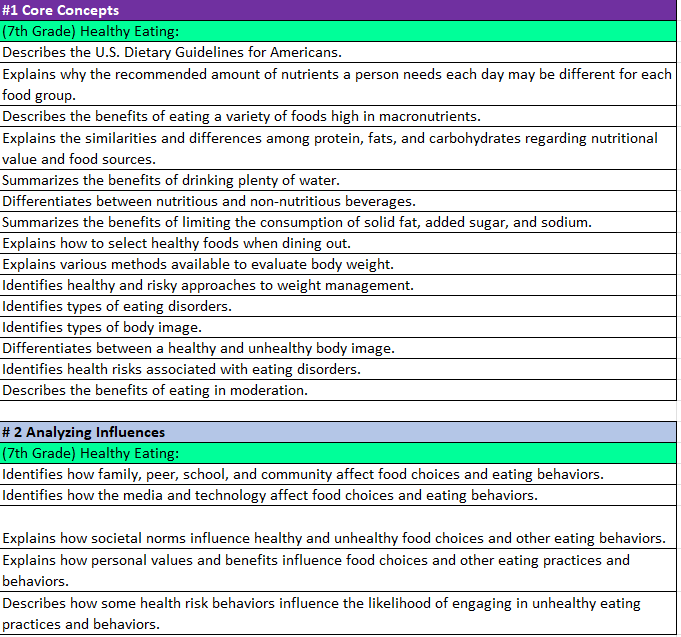 Dark Purple- Core Concepts
Light Blue-Health Literacy Skills
Rainbow Color – Health Content
White - Outcome
Health Education Outcomes
8th Grade Nutrition Core Concepts & Analyzing Influences
9th Grade Nutrition BenchmarkAnalyzing Influences
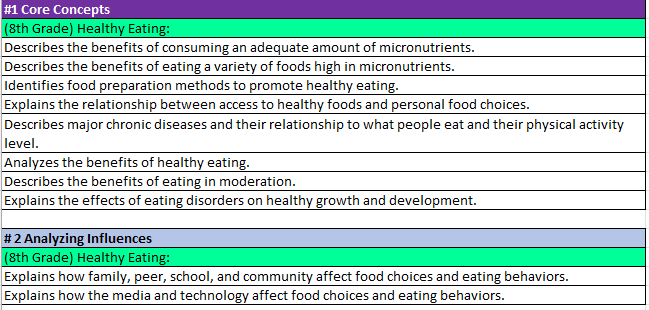 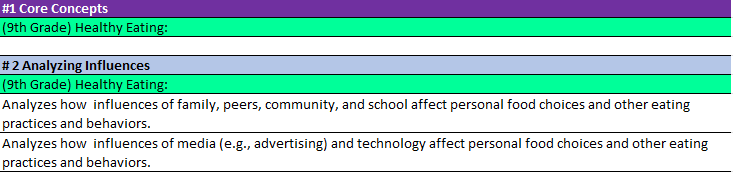 Jen
Terms to Remember
Physical Education Components
Physical Education
5 Physical Literacy Components
Motor Skills
Movement Concepts
Level of Fitness
Cooperative Skills 
Value of Physical Activity 
Benchmarks 3, 6, 9, and 12 

Planned outcomes for every grade level

Easy to follow the progression of outcomes from grade-to-grade

Does not include aquatics
Physical Education Outcomes
Gray – Physical Literacy Component
Purple Box- Grade Level
Rainbow Color (Left Side)
Topics in Bold
Skills-Follow topics in Physical Literacy Skill #1 Motor Skills only in grades K-6.
White - Outcomes
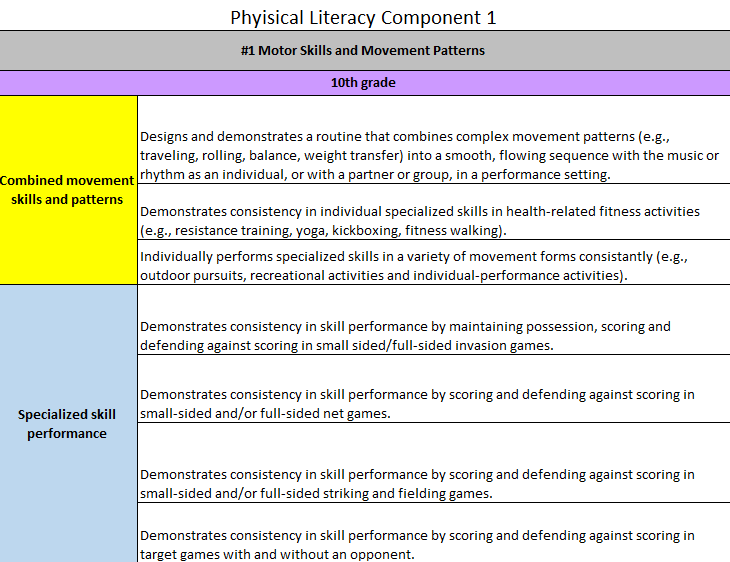 Physical Education Outcomes
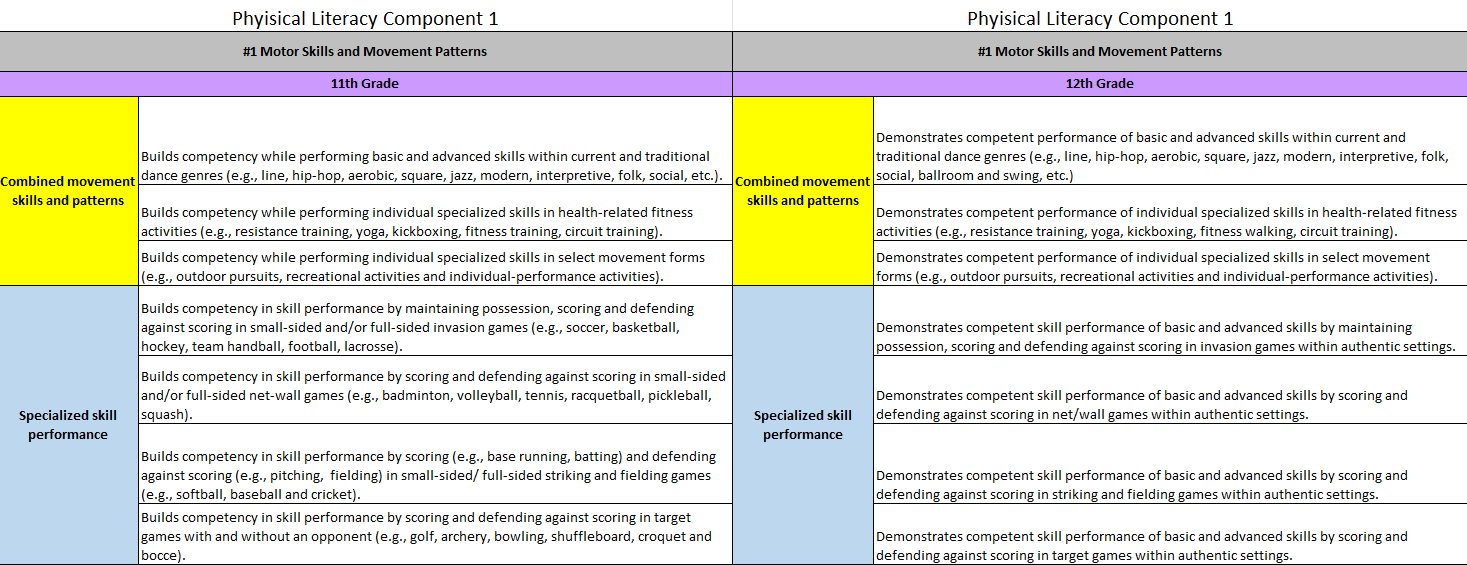 Jen B
*Disclaimer
These outcomes are not the approved standards for PA currently.  
We look to share this work with the State School Board Association once we are invited.
They can however be used to help keep your health and physical education programs more current to the forever changing health literacy and physical literacy climate.
PA Code 22, Chapter 4 also encourages the use of materials to expand or improve existing academic standards.
Support from Chapter 4 PA Code 22
§ 4.12. Academic standards.
 (a)  School entities may develop, expand or improve existing academic standards in the following content areas:
 (6)  Health, safety and physical education. Study of concepts and skills which affect personal, family and community health and safety, nutrition, physical fitness, movement concepts and strategies, safety in physical activity settings, and leadership and cooperation in physical activities.
Session 2
ENGAGE Health and Physical Education
Pennsylvania Department of Education
PA HPE Program Improvement Committee (PIC)
State Agencies
Higher Education
SHAPE PA
IUs
Nick
PA Health/Physical Education Program Improvement Committee (PIC)
Higher Education
State Agencies
K-12 Teachers
Nick
State Agency Partners
(DOH) Department of Health
(PCCD) PA Commission on Crime/Delinquency
(OMHSAS) Office of Mental Health and Substance Abuse Services
(PDE) Pennsylvania Department of Education (Office for Safe Schools/Division of Food and Nutrition
(DDAP) Department of Drug and Alcohol Programs
(DOA) Department of Agriculture
(LCB) Liquor Control Board
(PSP) State Police
Nick
Higher Education
Department Chair
Edinboro University
Slippery Rock University
Indiana University of Pennsylvania
Lock Haven University
East Stroudsburg University
West Chester University
Nick
SHAPE PA
Executive Committee
Health Committee
Physical Education Committee
Advocacy Committee
Active Members
Nick
Intermediate Units
Executive Directors
Curriculum Supervisors
Nick
ENGAGE Health and Physical Education: Purpose
Develop and share resources, trainings, funding opportunities, and toolkits.
Communicate health and physical education needs and support at a state-wide and local level.
Streamline all health and physical education materials to all Health and Physical Education professionals.
Nick
Statewide System of Support Action Steps
Partner with universities, IUs, and school districts to provide free to low-cost trainings throughout the year for health and physical education professionals.
To improve the delivery of health and physical education in Pennsylvania.
To encourage collaboration amongst health and physical education professionals.
To keep all outcomes up to date.
Provide a healthier style of living to all students.
Reduce the rates of high-risk behaviors amongst our youth.
Nick
Work Sessions with Intermediate Units (IUs)
For Professional Development opportunities we will begin work sessions with our IUs as it relates to curriculum support.
Health and Physical Education teachers will meet to discuss curriculum, assessments, best practices and share resources.
Surveys and questionnaires may be given to provide feedback at the state level. These documents can also ignite conversations for teachers to discuss.
Mini-Training Series - Offered periodically throughout each school year.
Nick
Session 3
Accessing the Outcomes on the SAS Portal
Although not officially adopted, they will be available on the SAS portal on the PDE website.  They may be used as a resource for lessons and curriculum writing.  You will first need to follow the instructions to register. Then.... In your browser go to www.pdesas.org
Here are the directions for accessing them:
 At top right corner, click on the box that says "MySAS Tools"
Click on "Communities"
Click on "Find a Community“ (right side of page)
Search for "Physical Education Learning Community"
Click on "Health, Safety and Physical Education Learning Community"
Click on "Join this Community"
Scroll to bottom of page
Click on “Shared Content" button
Scroll to folder of interest
Click on ">" to access files
Nick
These are the 3 files you will want to access:
Nick
PE Activity Elementary
Directions:
Select a topic and Physical Literacy Component #1:  Motor Skills and Movement Patterns
   (PE topics are stated in bold on the left side of each grade level in the colored boxes).
Choose a list of skills within the topics (Only with elementary K-6 in Physical Literacy Component #1).
 (Skills are listed with the PE topics on the left side of each grade level and not bolded within the same-colored boxes).
List the skills in an order of progression.
Choose an outcome (white section) that aligns with each skill from Step 3.
PE Activity 2 Secondary
Directions:
Select one or more topics of interest to create a unit.  Topics could cover 1 physical literacy component of multiple physical literacy components.
  (PE topics are stated in bold on the left side of each grade level in the colored boxes).
Select outcomes that align with the topics selected.
  (white section) that aligns with each skill Step 3.
List topics and outcomes together in a sequential order.
Health Activity
Directions:
Select 3 Core Concepts under #1 (purple section).
Place those 3 Core Concepts in a sequential order (1st taught, 2nd taught, and 3rd taught)
Select 1 Health Literacy Skill from #2-8 that aligns with each core concept.
The outcomes selected could come from the same health-literacy skill or multiple health-literacy skills
One to two health literacy skills is more than enough for one individual lesson.
PA Proud
Enhance the delivery of trainings for health and physical educators.
Provide a better education to our youth.
Encourage lifelong physical activity.
Become an advocate for physical and health literacy.
Collaborate with all health and physical education professionals.
Share resources.
Reduce the behavioral risks for our students.
Cindy
HPED PIC Committee Contact Information